Studen-tische Vollver-sammlung
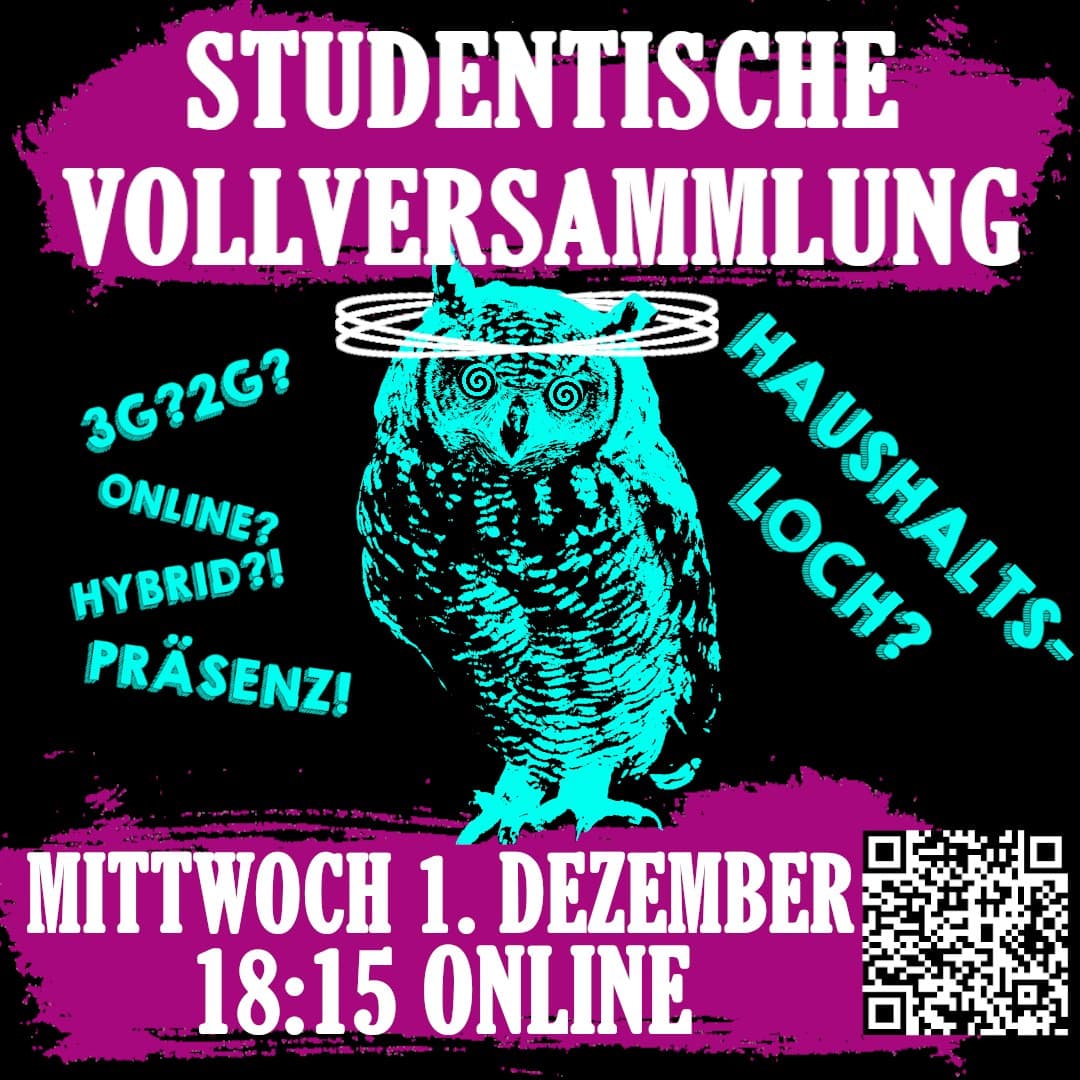 01.12.2021
Contact persons for English speakers
Annika Pamir and Marc Oran are available for this purpose. They will answer your questions and do translation work
Was ist eine Vollversammlung?
„das basisdemokratische, partizipative Forum der Student*innenschaft“
Einberufen auf Beschluss des Student*innenparlamentes
Durchgeführt nach Maßgabe der Geschäftsordnung des Student*innenparlamentes
„dient der Information, dem Meinungsaustausch und der Meinungsbildung der Student*innenschaft“
Chat
Für eine gute Diskussion müssen einige Regeln beachtet werden
Für eine Meldung, schreibt bitte „Meldung“ in den Chat
Im Chat wird nur für einen Geschäftsordnungsantrag mit „GO-ANTRAG“ und bei Bedarf „GEGENREDE“ geschrieben
Abstimmen auf Ilias und Zugang
Auf dem Ilias-Ordner findet ihr das Abstimmungspool weitere Informationen sowie diese Informationen
Den Ordner findet ihr unter 
MAGAZIN >> EINSTIEGSSEITE >> STUDENTISCHER ARBEITSBEREICH
Es wird über die eingegangenen Anträge, Änderungsanträge und gegebenenfalls über die Geschäftsordnungsanträge abgestimmt
Die Abstimmungen werden kurz vorher im Ilias freigeschaltet
Formulieren von Änderungsanträgen und Geschäftsordnungsanträgen
Änderungsanträge: Ändern den Antragstext (nicht die Begründung)
Werden im einen Pad formuliert. Das Pad ist im Ilias-Ordner 
Übliche Formulierung: Ändere „[ursprünglicher Antragstext]“ durch „[neuvorgeschlagener Antragstext]“ oder ergänze [Satz X] durch „[neuvorgeschlagener Text]“
Nach der Formulierung kann wird der Änderungsantrag per Meldung in die Vollversammlung eingebracht 
Wenn die Antragssteller*innen, den Änderungsantrag nicht übernehmen, muss über den Änderungsantrag abgestimmt in Ilias abgestimmt werden. Wenn der Änderungsantrag übernommen wird, wird über den Antrag inklusive Änderungsantragstext abgestimmt
Formulieren von Änderungsanträgen und Geschäftsordnungsanträgen
Geschäftsordnungsanträge betreffen nur und nur den Sitzungsverlauf 
Geschäftsordnungsanträge werden vorgezogen und sofort abgestimmt.
Sie werden im Pad in Ilias formuliert
Sie werden per Chatnachricht „GO-ANTRAG“ eingebracht.
Auf einen Geschäftsordnungsantrag kann per inhaltlicher oder formaler Gegenrede reagiert werden. Sie wird per Chatnachricht „GEGENREDE“ eingebracht.
Wenn eine Gegenrede eingebracht wurde, muss per Ilias über den Geschäftsordnungsantrag abgestimmt werden.
Wenn keine Gegenrede eingebracht wurde, wird der Geschäftsordnungsantrag ohne Wahl angenommen.
Tagesordnung
Begrüßung und Genehmigung der weiteren Tagesordnung 
Gebung einer Geschäftsordnung 
Verantwortlichkeiten 
Präsentation: Aktuelle Finanzlage der Philipps-Universität 
Statement der kleinen Fächer des FB03
Studentische Lage in Zeiten struktureller Unterfinanzierung und Pandemie
Anträge
Diskussion 
Verschiedenes